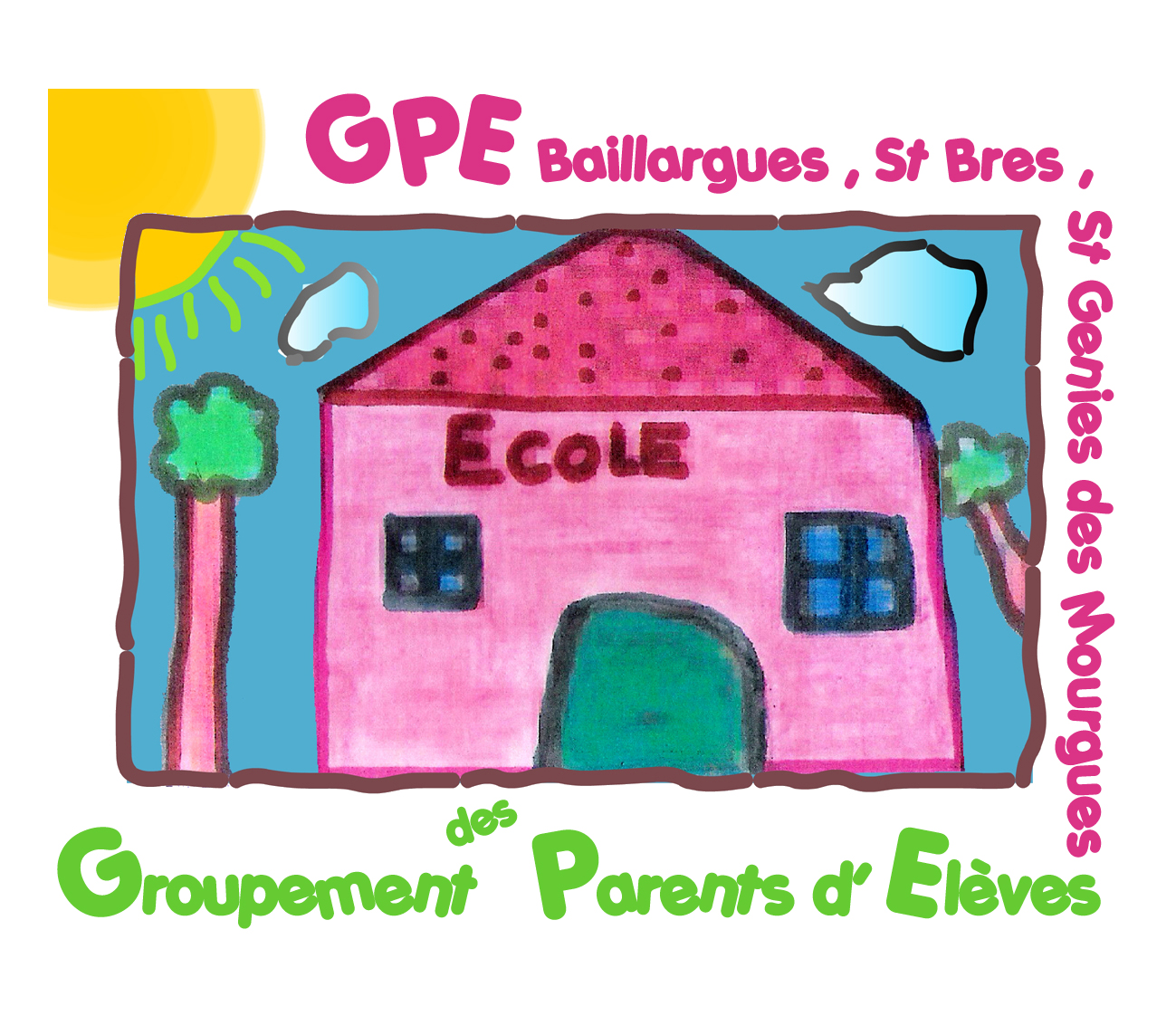 TIRAGE AU SORT DE TOMBOLA GPE














Au bénéfice des écoles maternelle et élémentaire de Baillargues et du collège Le Bérange
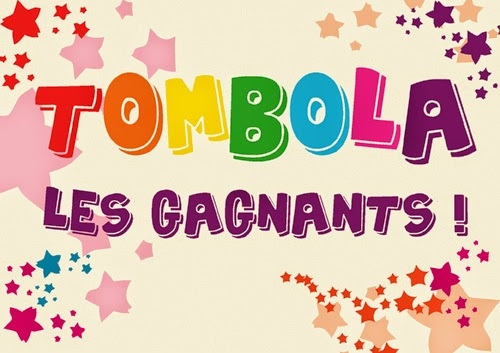 LOT 50
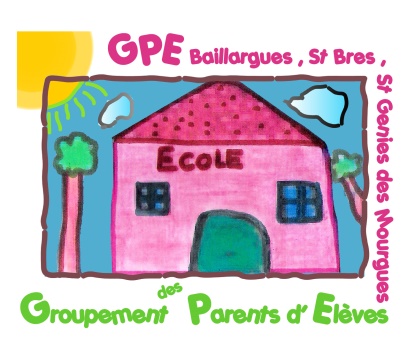 2 entrées au GREEN PARK
1 place offerte chez THE GREAT ESCAPE GAME
1 entrée enfant au TRAIN A VAPEUR DES CEVENNES
2 invitations enfant au PARC ORNITHOLOGIQUE DU PONT DE GAU
1 lot de baguettes chez MARIE BLACHERE
1 semaine gratuite à RUN'UP et son lot d'écouteurs
LOT 49
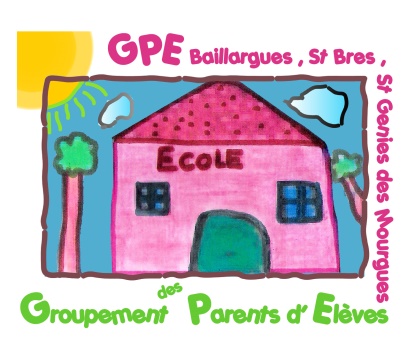 2 parties de 20mn au LASERGAME
1 menu enfant chez PIRATE PARADISE
1 entrée gratuite au PONT DU GARD
2 invitations enfant au PARC ORNITHOLOGIQUE DU PONT DE GAU
1 bon d'achat de 5 euros à LA MIE D'ENFANCE
1 semaine gratuite à RUN'UP et son polo
LOT 48
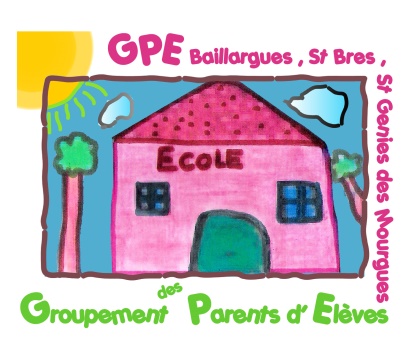 2 entrées enfant aux GROTTES DES CANALETTES
1 place offerte chez THE GREAT ESCAPE GAME
1 happy meal chez MC DO BAILLARGUES
1 entrée au PETIT PARADIS
1 lot de baguettes chez MARIE BLACHERE
1 semaine gratuite à RUN'UP et son lot d'écouteurs
LOT 47
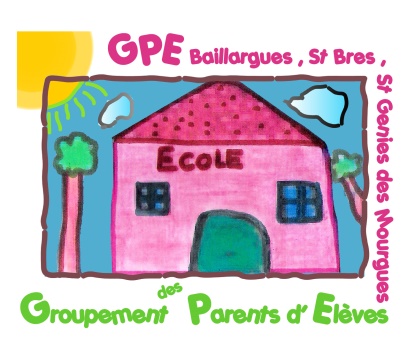 1 lot de 1/2h de circuit électrique + 1 h de billard + 1 soirée jeux de société (Baraka jeux)
1 menu enfant chez PIRATE PARADISE
1 entrée enfant à l'aquarium PLANET OCEAN
1 BD offerte par le MHSC
1 bon d'achat de 5 euros à LA MIE D'ENFANCE
1 semaine gratuite à RUN'UP et son polo
LOT 46
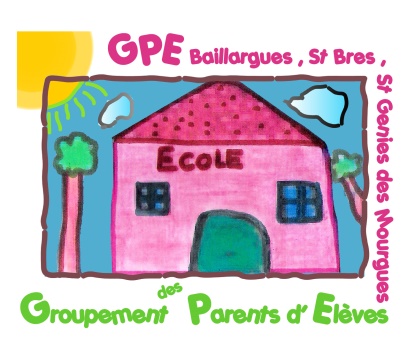 2 parties de 20mn au LASERGAME
1 menu enfant chez PIRATE PARADISE
1 entrée enfant à l'aquarium PLANET OCEAN
1 lot de baguettes chez MARIE BLACHERE
goodies Montpellier Méditerranée Métropole & Région Occitanie
1 semaine gratuite à RUN'UP et son lot d'écouteurs
LOT 45
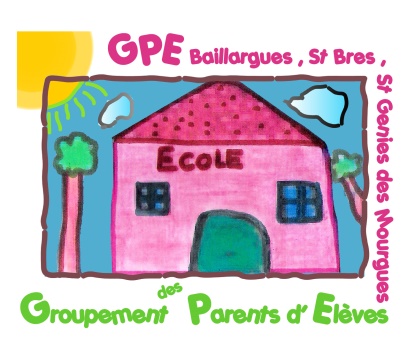 1 entrée au MUSEE DE TAUTAVEL
2 entrées enfant aux GROTTES DES CANALETTES
1 place offerte chez THE GREAT ESCAPE GAME
1 BD offerte par le MHSC
1 peluche offerte par INTERMARCHE BAILLARGUES
1 bon d'achat de 5 euros à LA MIE D'ENFANCE
goodies Montpellier Méditerranée Métropole & Région Occitanie
1 semaine gratuite à RUN'UP et son polo
LOT 44
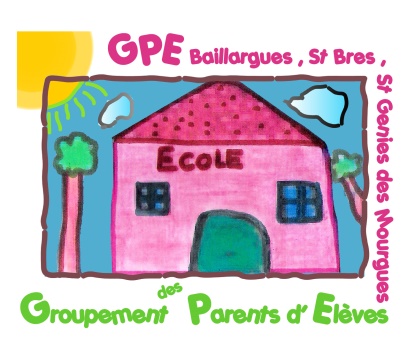 1 free jump à REBOUND WORLD
1 menu enfant chez PIRATE PARADISE
1 entrée enfant à l'aquarium PLANET OCEAN
2 places de cinéma GAUMONT
1 bon d'achat de 5 euros à LA MIE D'ENFANCE
goodies Montpellier Méditerranée Métropole & Région Occitanie
1 semaine gratuite à RUN'UP et son lot d'écouteurs
LOT 43
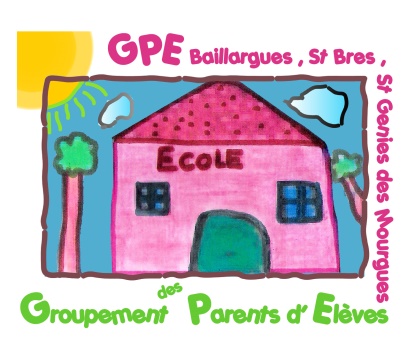 1 entrée enfant au PARC AUSTRALIEN
1 entrée enfant ou adulte au GOUFFRE DE CABRESPINE
1 baptême au MAS DI ROSSO
1 place offerte chez THE GREAT ESCAPE GAME
1 bon d'achat de 5 euros à LA MIE D'ENFANCE
goodies Montpellier Méditerranée Métropole & Région Occitanie
1 semaine gratuite à RUN'UP et son polo
LOT 42
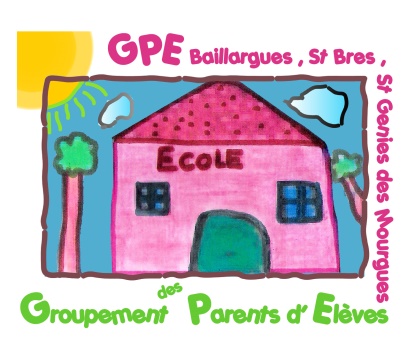 1 bon de réduction de 10€ chez PRIZONERS
1 pizza chez PIZZA PAPA
2 entrées à la GROTTE DE LA COCALIERE
2 entrées au VILLAGE DES ENFANTS
1 entrée gratuite au PONT DU GARD
1 bon d'achat de 5 euros à LA MIE D'ENFANCE
goodies Montpellier Méditerranée Métropole & Région Occitanie
LOT 41
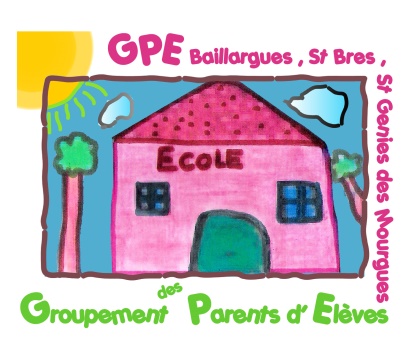 1 entrée à PREHISTORAMA
2 entrées à l'ABIME DE BRAMABIAU
1 entrée chez BLOCK OUT
1 entrée gratuite aux PETITS FERMIERS
1 menu maxi best of + 1 Sunday chez MC DO BAILLARGUES
1 bon d'achat de 5 euros à LA MIE D'ENFANCE
goodies Montpellier Méditerranée Métropole & Région Occitanie
LOT 40
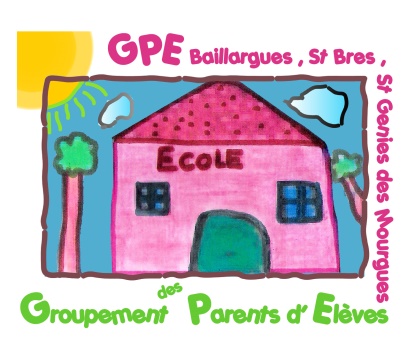 1 croisière enfant AQUARIUS SETE CROISIERES
2 entrées au MUSEE DE L'ETANG DE THAU
1 place offerte chez THE GREAT ESCAPE GAME
1 entrée gratuite aux PETITS FERMIERS
1 menu maxi best of + 1 Sunday chez MC DO BAILLARGUES
1 bon d'achat de 5 euros à LA MIE D'ENFANCE
goodies Montpellier Méditerranée Métropole & Région Occitanie
LOT 39
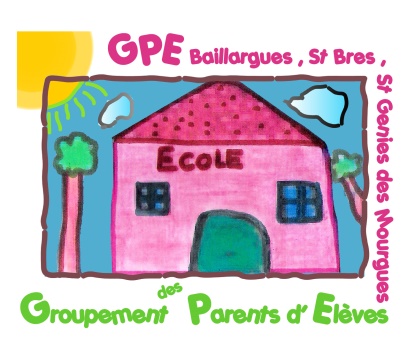 1 entrée chez BLOCK OUT
1 bon de réduction de 10€ chez PRIZONERS
1 pizza chez PIZZA PAPA
1 fireball offerte par APSI
1 bon d'achat de 5 euros à LA MIE D'ENFANCE
goodies Montpellier Méditerranée Métropole & Région Occitanie
LOT 38
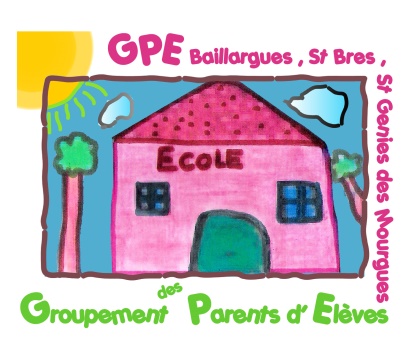 2 parties de 20mn au LASERGAME
1 menu enfant chez PIRATE PARADISE
2 places de cinéma GAUMONT
1 entrée enfant à l'aquarium PLANET OCEAN
1 bon d'achat de 5 euros à LA MIE D'ENFANCE
goodies Montpellier Méditerranée Métropole & Région Occitanie
LOT 37
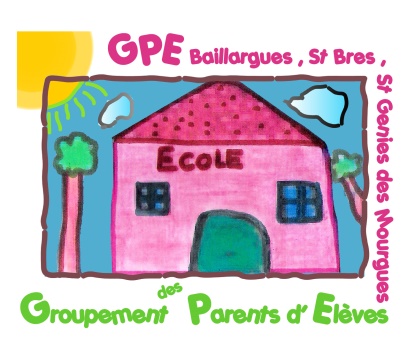 1 repas pour 2 personnes VINAWOK
1h de squash chez SQUASH HEROS
1 sac MONTPELLIER MASSANE
1 invitation enfant au PARC ORNITHOLOGIQUE DU PONT DE GAU
goodies Montpellier Méditerranée Métropole & Région Occitanie
LOT 36
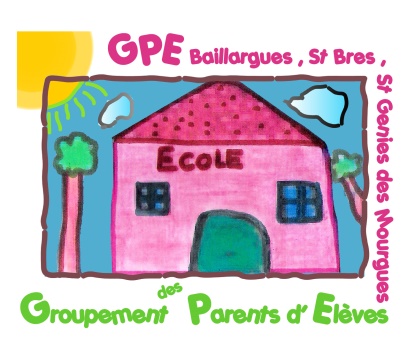 1 ensemble à dessin COSTE PEINTURE
2 entrées enfant au PARC LE THEIL
1 free jump à REBOUND WORLD
1 entrée au parc AMAZONIA
1 crêpe sucrée offerte au BLUE PEARL
goodies Montpellier Méditerranée Métropole & Région Occitanie
LOT 35
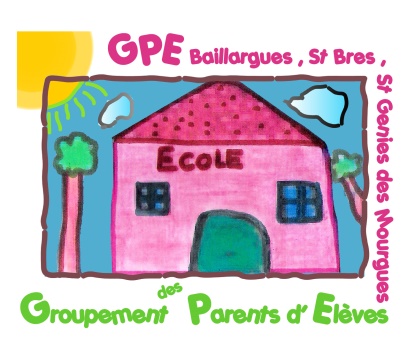 1 croisière enfant AQUARIUS SETE CROISIERES
2 entrées au MUSEE DE L'ETANG DE THAU
1h de squash chez SQUASH HEROS
1 place offerte chez THE GREAT ESCAPE GAME
1 happy meal chez MC DO BAILLARGUES
1 entrée au parc AMAZONIA
goodies Montpellier Méditerranée Métropole & Région Occitanie
LOT 34
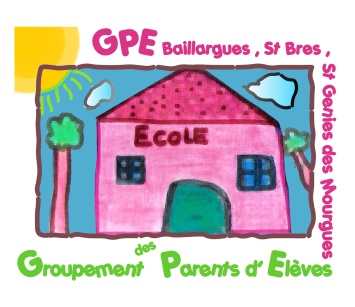 2 entrées au SEAQUARIUM DU GRAU DU ROI
1 baptême de plongée à LA PALANQUEE
1 place offerte chez THE GREAT ESCAPE GAME
1 pizza chez PIZZA PAPA
1 entrée au parc AMAZONIA
goodies Montpellier Méditerranée Métropole & Région Occitanie
LOT 33
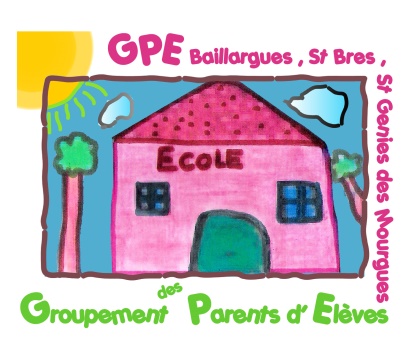 1 entrée chez BLOCK OUT
1 bon de réduction de 10€ chez PRIZONERS
1 menu enfant chez PIRATE PARADISE
2 entrées enfant à l'aquarium PLANET OCEAN
2 places de cinéma GAUMONT
goodies Montpellier Méditerranée Métropole & Région Occitanie
LOT 32
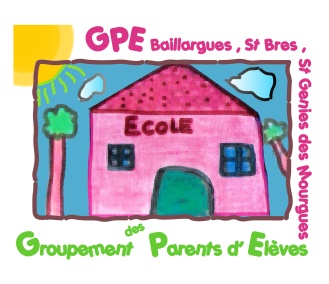 1 invitation pour 2 personnes à la COMEDIE DU MAS DU PONT
2 entrées à la GROTTE DE CLAMOUSE
1 sac MONTPELLIER MASSANE
1 place offerte chez THE GREAT ESCAPE GAME
1 entrée au parc AMAZONIA
1 crêpe sucrée offerte au BLUE PEARL
goodies Montpellier Méditerranée Métropole & Région Occitanie
LOT 31
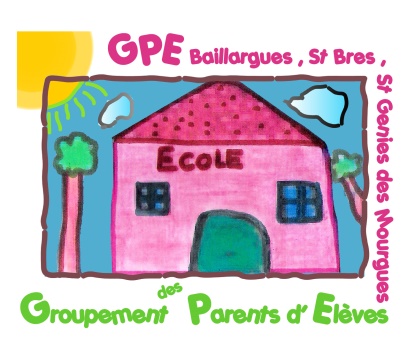 1 bon de 25 euros chez INTERMARCHE LUNEL
1 croisière enfant AQUARIUS SETE CROISIERES
2 entrées au MUSEE DE L'ETANG DE THAU
1 place offerte chez THE GREAT ESCAPE GAME
1 entrée au parc AMAZONIA
1 crêpe sucrée offerte au BLUE PEARL
1 semaine gratuite à RUN'UP et son lot d'écouteurs + son polo
goodies Montpellier Méditerranée Métropole & Région Occitanie
LOT 30
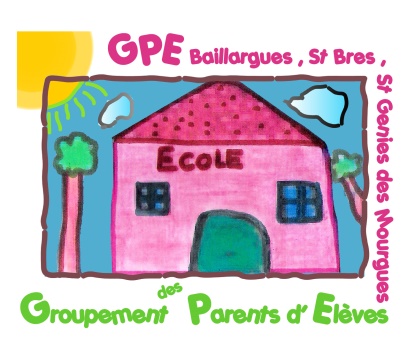 1 entrée enfant au PARC AUSTRALIEN
1 entrée au GOUFFRE DE CABRESPINE
1 baptême au MAS DI ROSSO
25 crédits à SPORT BREAK
1 entrée au parc AMAZONIA
1 crêpe sucrée offerte au BLUE PEARL
1 semaine gratuite à RUN'UP et son lot d'écouteurs + son polo
goodies Montpellier Méditerranée Métropole & Région Occitanie
LOT 29
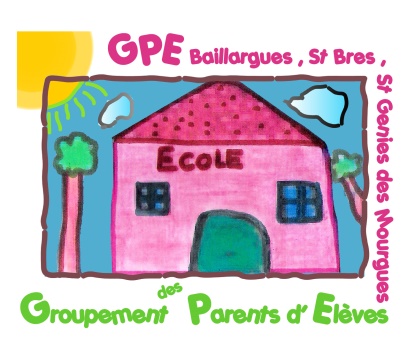 1 entrée au MUSEE DE TAUTAVEL
2 entrées enfant aux GROTTES DES CANALETTES
1 menu maxi best of + 1 Sunday chez MC DO BAILLARGUES
1 entrée TERAVENTURE
1 place offerte chez THE GREAT ESCAPE GAME
2 places de cinéma GAUMONT
1 entrée enfant au TRAIN A VAPEUR DES CEVENNES
goodies Montpellier Méditerranée Métropole & Région Occitanie
LOT 28
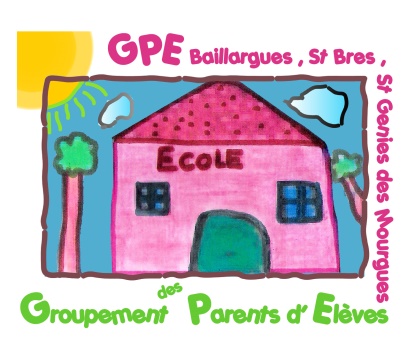 1 galette frangipane chez MARIE BLACHERE
1 lot de 1/2h de circuit électrique + 1 h de billard + 1 soirée jeux de société (Baraka jeux)
2 places de cinéma GAUMONT
1 menu enfant chez PIRATE PARADISE
1 entrée au GOUFFRE DE CABRESPINE
1 BD offerte par le MHSC
goodies Montpellier Méditerranée Métropole & Région Occitanie
LOT 27
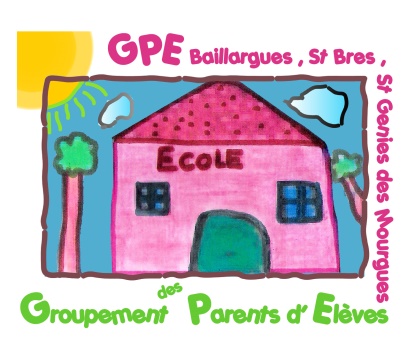 1 entrée chez BLOCK OUT
1 bon de réduction de 10€ chez PRIZONERS
1 pizza offerte chez VINCENT
1 ensemble stylo + carnet CALIPAGE
1 entrée enfant au TRAIN A VAPEUR DES CEVENNES
2 entrées à l'ABIME DE BRAMABIAU
goodies Montpellier Méditerranée Métropole & Région Occitanie
LOT 26
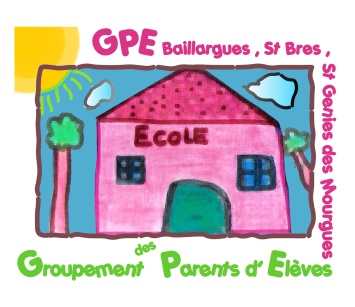 2 menus offerts au FRENCH FLAIR 
1 croisière enfant AQUARIUS SETE CROISIERES
1 entrée adulte + enfant FERME ZOO DE BOUZIGUES
2 entrées au MUSEE DE L'ETANG DE THAU
1 entrée au parc AMAZONIA
2 entrées enfant au PARC LE THEIL
goodies Montpellier Méditerranée Métropole & Région Occitanie
LOT 25
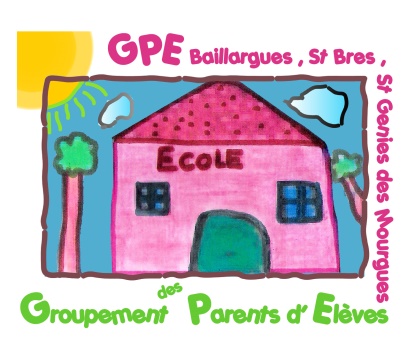 1 galette frangipane chez MARIE BLACHERE
1 entrée au MUSEE DE TAUTAVEL
2 entrées enfant aux GROTTES DES CANALETTES
1 menu maxi best of + 1 Sunday chez MC DO BAILLARGUES
1 entrée TYROLIANE
1 lot CALIPAGE
goodies Montpellier Méditerranée Métropole & Région Occitanie
LOT 24
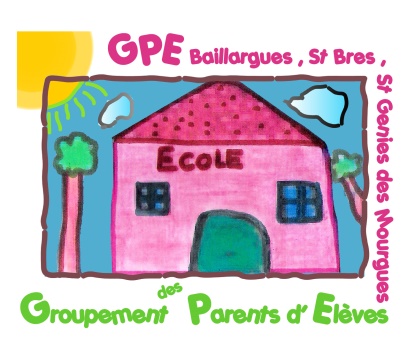 1 lot dessin COSTE PEINTURE
1 taille barbe homme chez JM COIFFURE (salon l'Ecl'Hair)
1 entrée chez LES P'TITS BOUTS
2 promenades en bateau ISLES DE STEL
1 entrée au parc AMAZONIA
1 pizza offerte chez VINCENT
2 entrées enfant au PARC LE THEIL
goodies Montpellier Méditerranée Métropole & Région Occitanie
LOT 23
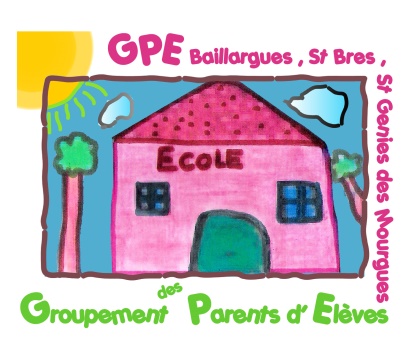 1 lot TABAC AUJOULAT
1 croisière enfant AQUARIUS SETE CROISIERES
1 entrée adulte + enfant FERME ZOO DE BOUZIGUES
2 entrées au MUSEE DE L'ETANG DE THAU
1 invitation pour 1 personne à la GROTTE DE DARGILAN
2 entrées au MUSEE DU JOUET de SERIGNAN
1 crêpe sucrée offerte au BLUE PEARL
goodies Montpellier Méditerranée Métropole & Région Occitanie
LOT 22
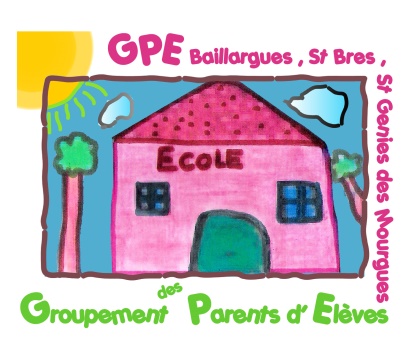 1 lot dessin COSTE PEINTURE
1 entrée au PETIT PARADIS
1 entrée pour 2 personnes au VALLON DU VILLARET
1 invitation pour 1 personne à la GROTTE DE DARGILAN
2 entrées au MUSEE DU JOUET de SERIGNAN
1 entrée pour Un dimanche en famille au MUSEE REGIONAL D'ART CONTEMPORAIN de SERIGNAN
1 BD offerte par le MHSC
goodies Montpellier Méditerranée Métropole & Région Occitanie
LOT 21
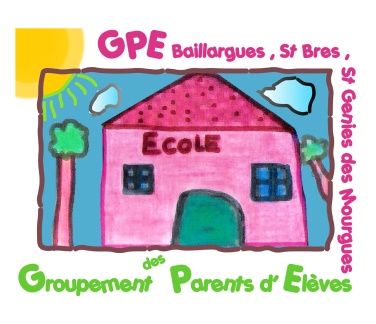 1 coffret offert par LE JARDIN DE LA BEAUTE
1 entrée au MUSEE DE TAUTAVEL
1 entrée enfant à la VALLEE DES TORTUES
2 entrées enfant aux GROTTES DES CANALETTES
1 entrée chez LES P'TITS BOUTS
1 entrée aux PETITS FERMIERS
1 happy meal chez MC DO BAILLARGUES
goodies Montpellier Méditerranée Métropole & Région Occitanie
LOT 20
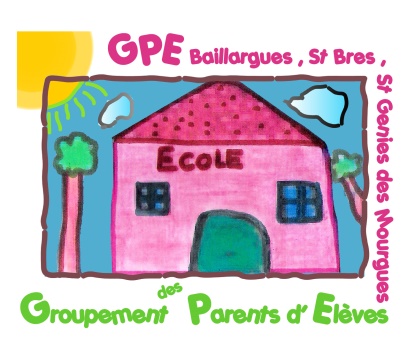 1 brushing pour jeune fille chez VB COIFFURE
2 parties de 20mn au LASERGAME
1 menu enfant chez PIRATE PARADISE
1 entrée chez BLOCK OUT
1 entrée enfant au TRAIN A VAPEUR DES CEVENNES
1 entrée à PREHISTORAMA
1 semaine gratuite à RUN'UP et son lot d'écouteurs + son polo
goodies Montpellier Méditerranée Métropole & Région Occitanie
LOT 19
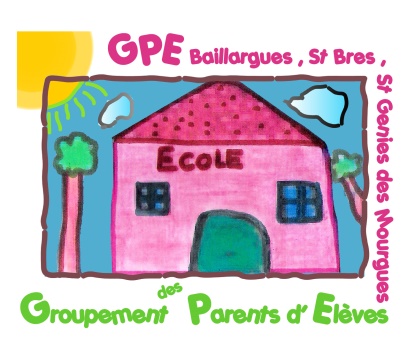 1 bon de 50€ au GARAGE DES FLOTS (Peugeot Palavas)
1 menu enfant chez PIRATE PARADISE
1 entrée enfant à l'aquarium PLANET OCEAN
2 entrées au MUSEE FABRE
1 session de 30mn à MAD MONKEY
1 entrée adulte CHATEAU DE BOSC
goodies Montpellier Méditerranée Métropole & Région Occitanie
LOT 18
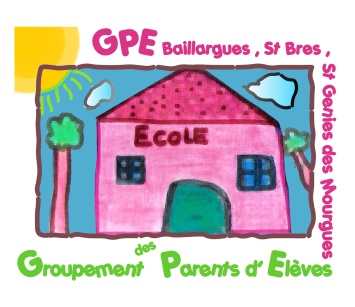 1 repas pour 2 personnes VINAWOK
1 entrée TYROLIANE
1 entrée chez BLOCK OUT
1 descente pour 2 personnes chez CEZE CANOES
1 entrée pour Un dimanche en famille au MUSEE REGIONAL D'ART CONTEMPORAIN de SERIGNAN
1 entrée au MUSEE DU JOUET de SERIGNAN
goodies Montpellier Méditerranée Métropole & Région Occitanie
LOT 17
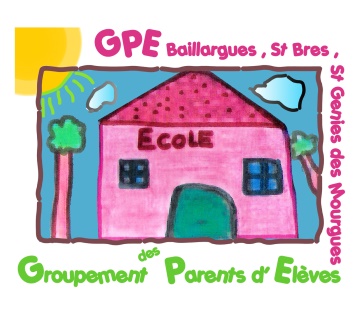 1 bon de 25 euros chez INTERMARCHE LUNEL
1 bon d'achat de 10 euros chez O SECRET BEAUTE
1 entrée à TERAVENTURE
1 entrée chez BLOCK OUT
3 entrées au MUSEE FABRE
1 invitation pour 2 personnes au THEATRE DE LA CHOCOLATERIE
1 ensemble stylo + carnet CALIPAGE
goodies Montpellier Méditerranée Métropole & Région Occitanie
LOT 16
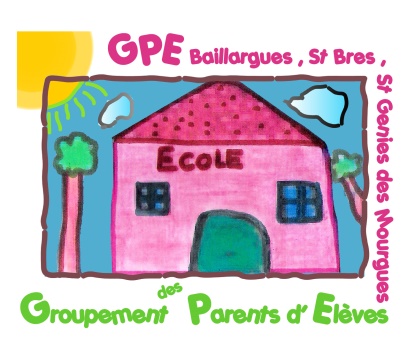 5 séances offertes de Cross fit Parent/Enfant chez FACTORY LIFE 
1 lot dessin COSTE PEINTURE
1 bouquet de fleurs chez NATHALIE GANGA
1 sac MONTPELLIER MASSANE
1 invitation pour 2 personnes à la COMEDIE DU MAS DU PONT
1 entrée au parc AMAZONIA
1 entrée pour Un dimanche en famille au MUSEE REGIONAL D'ART CONTEMPORAIN de SERIGNAN
2 entrées au MUSEE DU JOUET de SERIGNAN
2 entrées au Jardin MEDITERRANEEN DE ROQUEBRUN
goodies Montpellier Méditerranée Métropole & Région Occitanie
LOT 15
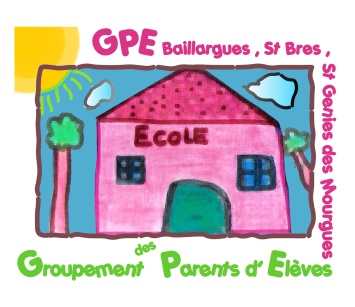 1 baptême de vol sur simulateur de chute libre TWISTAIR
1 pose de vernis permanent par O SECRET BEAUTE
1 menu enfant chez PIRATE PARADISE
1 entrée enfant à l'aquarium PLANET OCEAN
1 entrée chez BLOCK OUT
1 entrée adulte CHATEAU DE BOSC
1 entrée pour Un dimanche en famille au MUSEE REGIONAL D'ART CONTEMPORAIN de SERIGNAN
1 semaine gratuite à RUN'UP et son lot d'écouteurs + son polo
goodies Montpellier Méditerranée Métropole & Région Occitanie
LOT 14
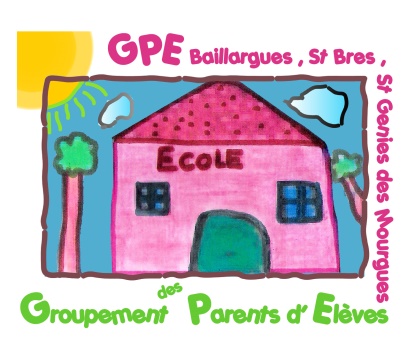 1 coupe enfant chez LEZ'HAIR 
1 repas pour 1 personne chez PIZZA PAPA
1 plante offerte par FRANCOISE VITOU
1 entrée chez BLOCK OUT
25 crédits à SPORT BREAK
2 entrées au MUSEE FABRE
1 partie de Paintball à TIR AVENTURE
2 entrées à la GROTTE DE CLAMOUSE
1 semaine gratuite à RUN'UP et son lot d'écouteurs + son polo
goodies Montpellier Méditerranée Métropole & Région Occitanie
LOT 13
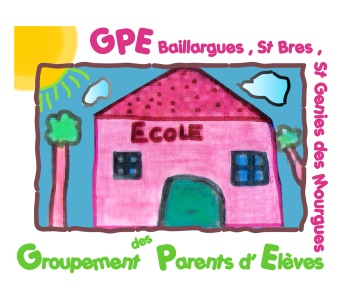 1 soin visage cocooning O SECRET BEAUTE
1 entrée au MUSEE DE TAUTAVEL
1 entrée enfant à la VALLEE DES TORTUES
2 entrées enfant aux GROTTES DES CANALETTES
1 entrée jeune au ROC DE MASSEREAU
1 invitation pour 2 personnes au THEATRE DE LA CHOCOLATERIE
1 session de 30mn à MAD MONKEY
1 semaine gratuite à RUN'UP et son lot d'écouteurs + son polo
goodies Montpellier Méditerranée Métropole & Région Occitanie
LOT 12
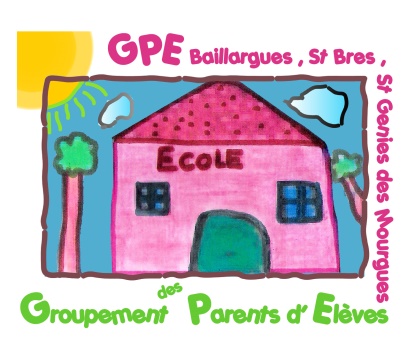 5 séances offertes de Cross fit Parent/Enfant chez FACTORY LIFE 
1 entrée enfant au PARC AUSTRALIEN
1 entrée enfant ou adulte au GOUFFRE DE CABRESPINE
1 baptême au MAS DI ROSSO
1 bouteille de vin rosé CHAI LES FILLES
1 bon Make Me Lovely (pose de vernis et soin des mains & des ongles)
1 happy meal chez MC DO BAILLARGUES
3 entrées au MUSEE FABRE
1 entrée au PETIT PARADIS
goodies Montpellier Méditerranée Métropole & Région Occitanie
LOT 11
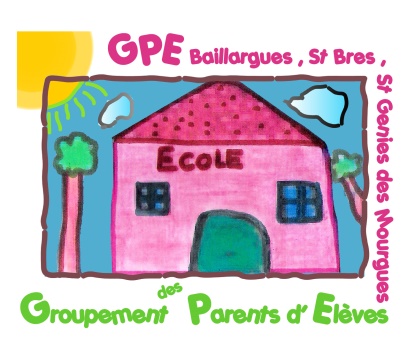 1 trimestre Start offert au Pôle Dance chez FACTORY LIFE
1 bon pour 1 séance de Padel + prêt de raquettes TENNIS CLUB BAILLARGUES
1 invitation pour 2 personnes à la COMEDIE DU MAS DU PONT
1 plateau de sushis (24 pièces) chez LADY SUSHI
1 bouteille de vin rosé CHAI LES FILLES
1 entrée adulte CHATEAU DE BOSC
1 entrée à ROYAL KIDS
1 entrée au parc AMAZONIA
goodies Montpellier Méditerranée Métropole & Région Occitanie
LOT 10
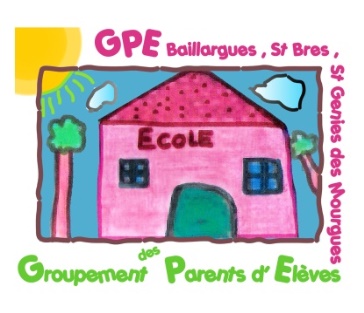 1 trimestre gold offert au Cross fit (sénior) chez FACTORY LIFE 
1 coffret beauté PHARMACIE DE LA VOIE D'O
1 invitation enfant au PARC ORNITHOLOGIQUE DU PONT DE GAU
2 entrées enfant à l'aquarium PLANET OCEAN
1 formule à volonté RESTAURANT LES 3 BRASSEURS
1 entrée chez BLOCK OUT
1 entrée au PETIT PARADIS
goodies Montpellier Méditerranée Métropole & Région Occitanie
LOT 9
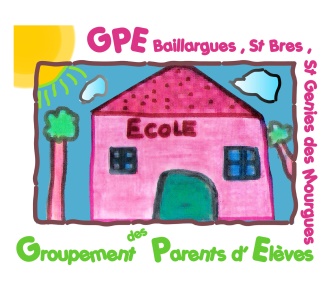 1 trimestre gold offert au Cross fit (sénior) chez FACTORY LIFE
1 baptême de vol sur simulateur de chute libre TWISTAIR
1 coupe jeune homme VB COIFFURE
1 formule à volonté RESTAURANT LES 3 BRASSEURS
1 fer à friser INTERMARCHE BAILLARGUES
1 ensemble à dessin COSTE PEINTURE
1 entrée adulte CHATEAU DE BOSC
1 entrée aux PETITS FERMIERS
goodies Montpellier Méditerranée Métropole & Région Occitanie
LOT 8
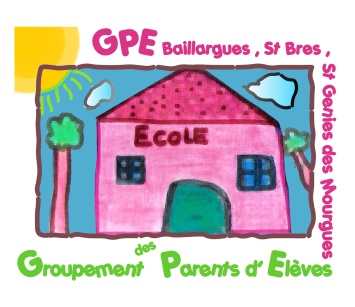 1 trimestre gold offert au Cross fit chez FACTORY LIFE
1 bon de 50€ au GARAGE DES FLOTS (Peugeot Palavas)
1 bon Make Me Lovely (pose de vernis semi-permanent)
1 coffret de 2 bouteilles de Vin (Cave d'Occitanie)
1 lot de 1/2h de circuit électrique + 1 h de billard + 1 soirée jeux de société (Baraka jeux)
2 entrées au SEAQUARIUM DU GRAU DU ROI
2 entrées au MUSEE FABRE
goodies Montpellier Méditerranée Métropole & Région Occitanie
LOT 7
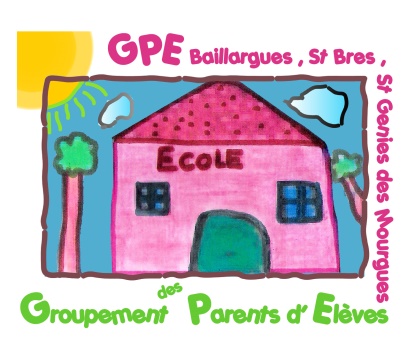 1 trimestre Start offert au Pôle Dance chez FACTORY LIFE 
1 bon ESPRIT D'AILLEURS (massage sur mesure)
1 entrée adulte + 1 enfant au ZOO DE LA BARBEN
2 repas à la BRASSERIE DU JEU DE BALLON
1 coffret beauté INTERMARCHE BAILLARGUES
1 invitation pour 2 personnes à la COMEDIE DU MAS DU PONT
1 BD offerte par le MHSC
goodies Montpellier Méditerranée Métropole & Région Occitanie
LOT 6
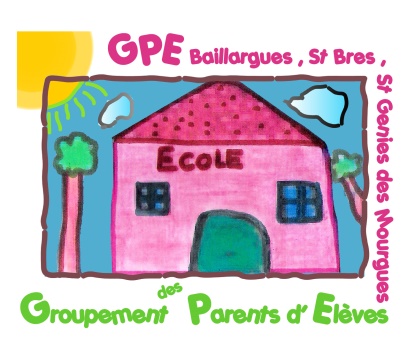 1 trimestre gold offert au Cross fit chez FACTORY LIFE
2 entrées enfants MICROPOLIS
1 entrée adulte + 1 enfant sur les RAILS DU LARZAC (vélo rail)
2 entrées enfant au PARC LE THEIL
1 coupe + brushing femme chez JM COIFFURE (salon l'Ecl'Hair)
1 sac MONTPELLIER MASSANE
1 bon pour 1 séance de Padel + prêt de raquettes TENNIS CLUB BAILLARGUES
goodies Montpellier Méditerranée Métropole & Région Occitanie
LOT 5
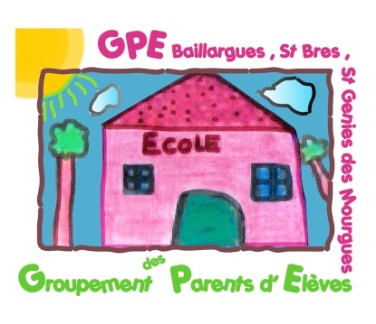 1 entrée adulte + 1 enfant à la CITE DE L'ESPACE
2 entrées adultes pour l'ENVOL DES PIONNIERS à la CITE DE L'ESPACE
1 heure de promenade en catamaran LE PROVIDENCE
2 entrées enfants pour le ZOO DES 3 VALLEES
1 entrée au PETIT PARADIS
1 repas enfant offert par le DUKE
1 coupe homme chez JM COIFFURE (salon l'Ecl'Hair)
1 coffret de 3 bouteilles de Vin (caveau St Bénézet)
goodies Montpellier Méditerranée Métropole & Région Occitanie
LOT 4
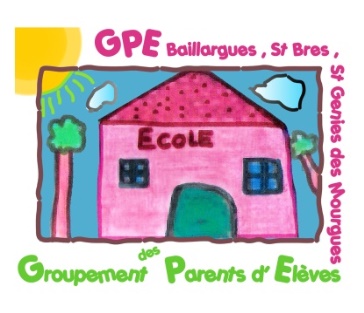 2 invitations pour le match MHR/BAYONNE du 15 ou 16/02/2020
1 mois offert chez IRON BODY FIT + 1 casquette
1 bon ESPRIT D'AILLEURS (massage sur mesure)
1 entrée adulte + 1 enfant au ZOO DE LA BARBEN
1 baptême au MAS DI ROSSO
1 entrée à ROYAL KIDS
1 repas enfant offert par le DUKE
goodies Montpellier Méditerranée Métropole & Région Occitanie
LOT 3
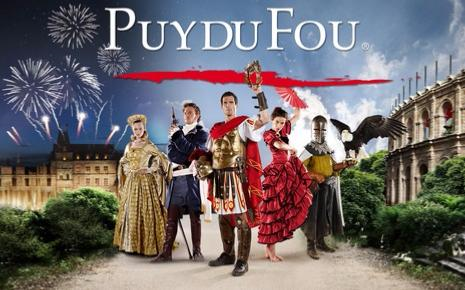 2 entrées PUY DU FOU 

2 invitations au match MHSC/DIJON du 25/01/2020

2 accès au SPA DE MASSANE


1 jambon entier BOUCHERIE BATINIC
goodies Montpellier Méditerranée Métropole & Région Occitanie
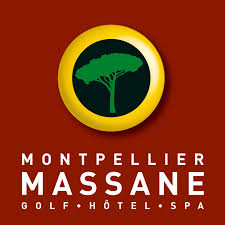 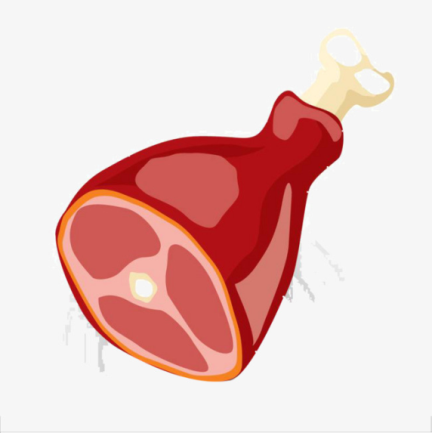 LOT 2
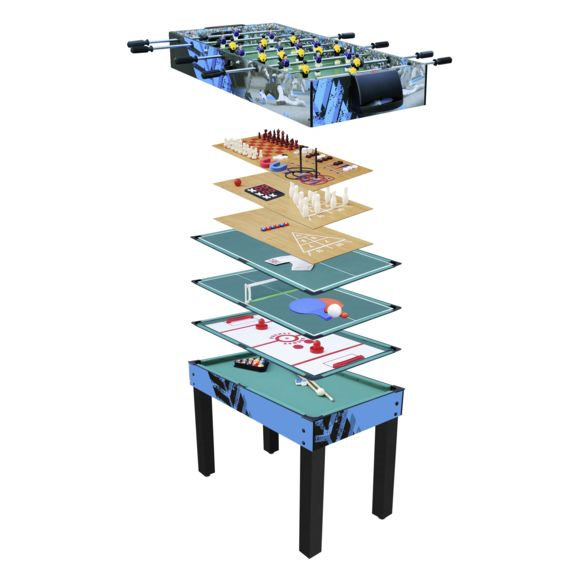 1 table multi jeux



2 x 1h d'Open Jump au TRAMPOLINE PARK
2 invitations pour le match MHR/BAYONNE 1 entrée à ROYAL KIDS
LOT 1
PS4 + jeu FIFA 2020






 D’une valeur 
De 339,99€


+ 2 invitations au match MHSC/DIJON du 25/01/2020
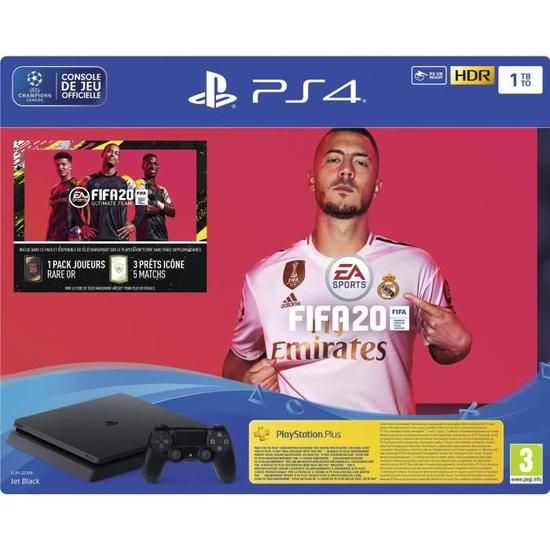 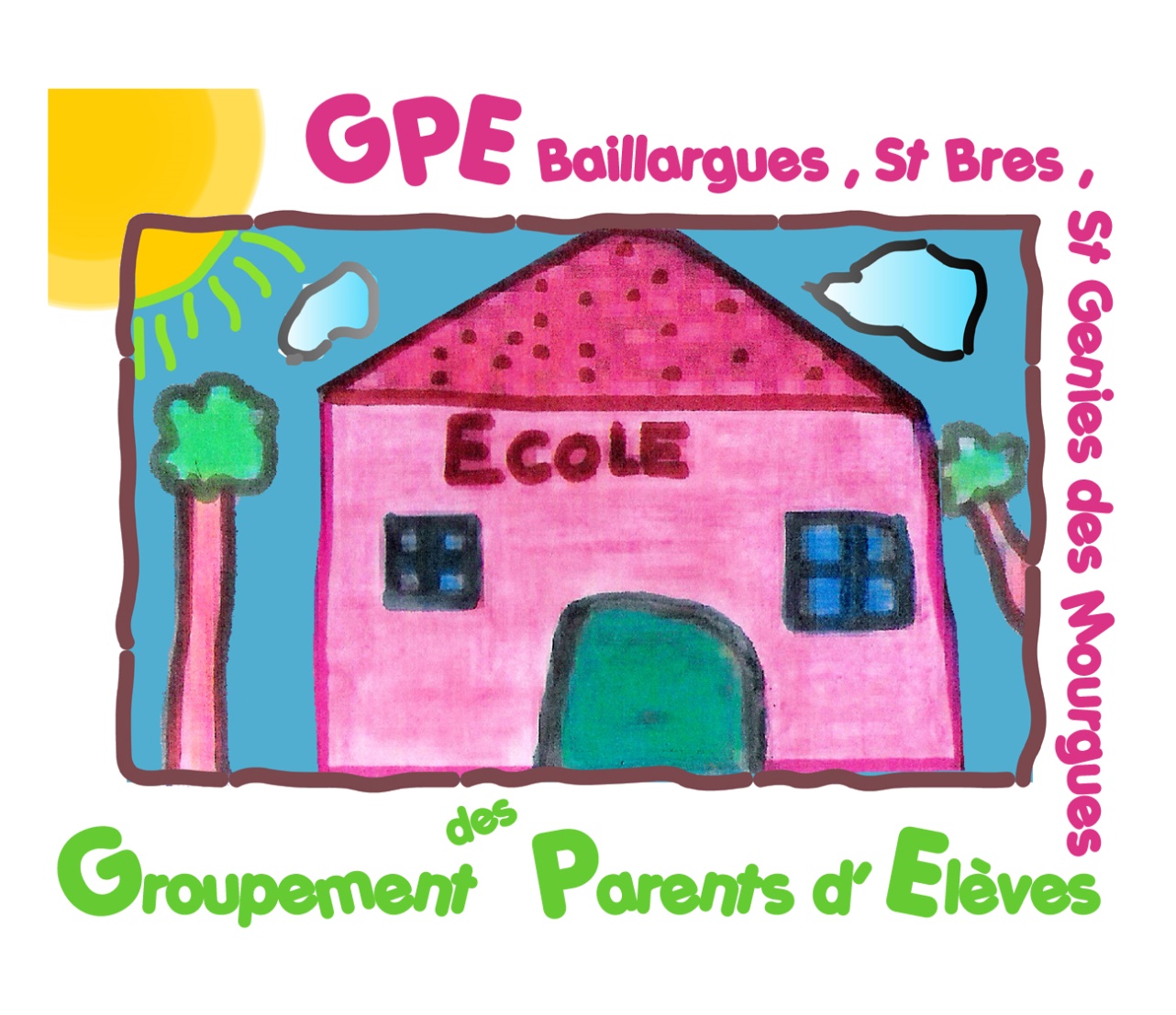 MERCI DE VOTRE PARTICIPATION
Liste des gagnants à consulter sur www.gpe-baillargues.fr